О мерах по социальной поддержке студентов МИЭМ НИУ ВШЭ в 2016 /2017 учебном году
Материалы к  заседанию Ученого Совета МИЭМ НИУ ВШЭ
17.01.2017г.
Статистические данные (бюджет)
Общее количество обучающихся – 1520
       Из них получающих стипендии:
академическую – 782
социальную – 138
Правительства г. Москвы – 28
По ПП РФ №945 - 70
По ПП РФ №679 - 41
Получили материальную помощь: 
до 31.12.2015г. -  60
Получающие материальную поддержку от Правительства Москвы – 36
Распределение контингента обучающихся на 16.01.2017
Бюджетники


По договору оказания платных образовательных услуг
Выплата государственной академической стипендии (ГАС) на 16.01.2017   (бакалавры)
1.ВСЕГО студентов (бюджет)

2.Получающих ГАС
Выплата государственной академической стипендии (ГАС) на 16.01.2017   (магистры)
1.ВСЕГО студентов (бюджет)

2.Получающих ГАС
Распределение социальной стипендии                       по категориям (на 01.01.2017г.)
1. Малоимущие (доход
    ниже прожиточного)
2. Студенты-Чернобыльцы
3. Студенты-сироты
4. Студенты - инвалиды
Назначение повышенной государственной академической стипендии (ПГАС) студентам МИЭМ НИУ ВШЭ (на 12.2016г.)
1.Другие факультеты НИУ ВШЭ
2.МИЭМ (70 человек)




ПГАС МИЭМ по видам деятельности:
1.Учебная
2.Научная
3.Общественная
4.Культурно-творческая 
5.Спортивная
Распределение материальной помощи                      по категориям (выплачено до 31.12.2016г)
1.Компенсация лечения (по чекам)

2.Студенты-сироты – (20000 руб.)

3.Студент из СНГ (Малоимущая семья) (по 23000 руб.)

4.Алообеспеченные студенты (10000-15000 руб.)

5.По смерти близкого родственника       (по 30000 руб.)

6.По рождению ребенка (30000 руб.)
Распределение материальной поддержки малообеспеченным студентам от Правительства Москвы        по категориям (квота МИЭМ = 36, 1200руб. в месяц)
Сироты
Неполная семья
Многодетная семья
Студенты-Чернобыльцы
Студенты с детьми
Родители инвалиды
Студенты инвалиды с детства
Студентка - Одинокая мать
Зимний отдых студентов МИЭМ                               (д/о «Голубая речка») (январь 2017г. - 19 студентов)
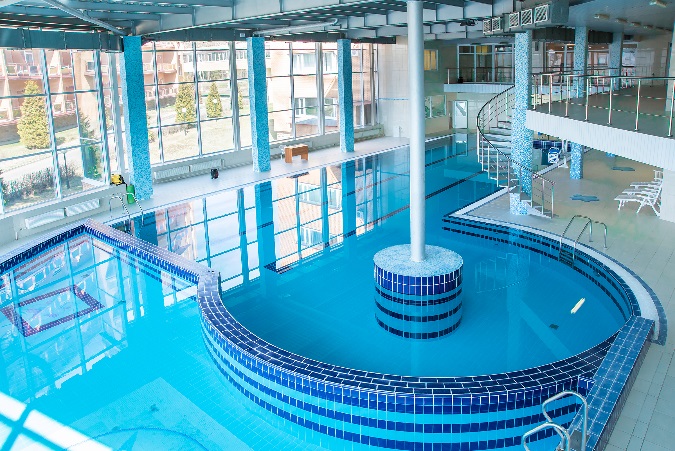 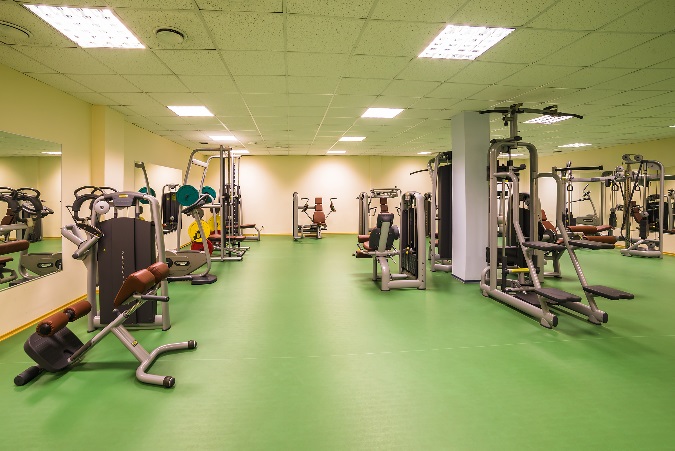 Спасибо за внимание!